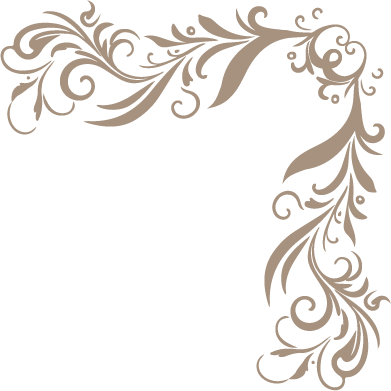 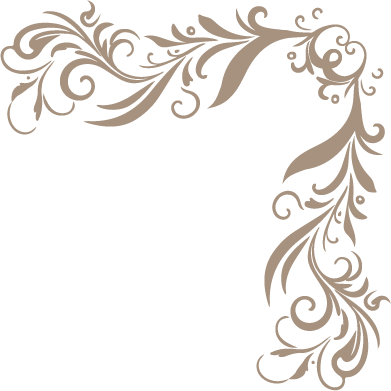 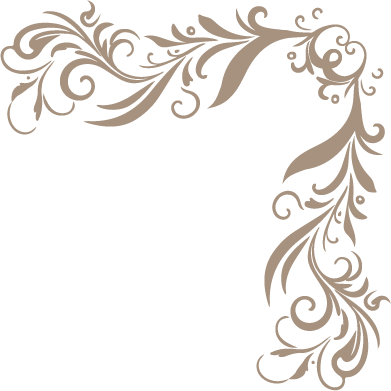 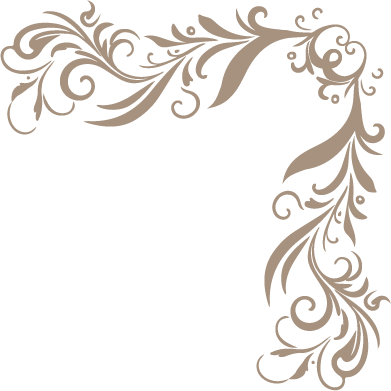 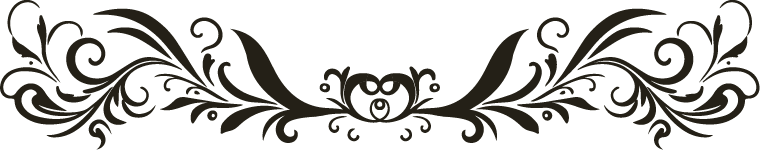 CERTIFICATE OF AUTHENTICITY
OF ORIGINAL ARTWORK
This certifies that this piece of art identified herein is an original and authentic piece of art. This piece has been hand signed by the artist. All copyright and reproduction rights to the piece are fully retained by the artist.
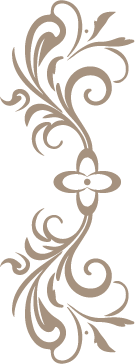 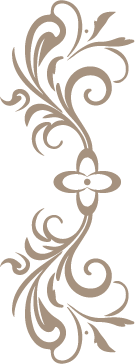 MIX MEDIA ON CANVAS
BRICE WEBER
11 x 8.5
MAGGIO
2025
Year Completed:
Artist name:
Medium:
Title of Artwork:
Dimensions:
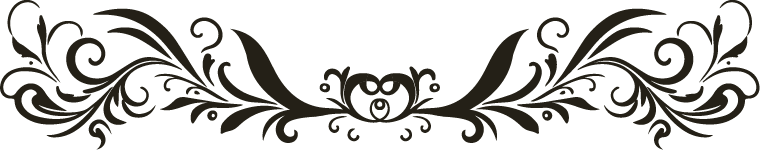 Signature
Date